Selected Products Developed
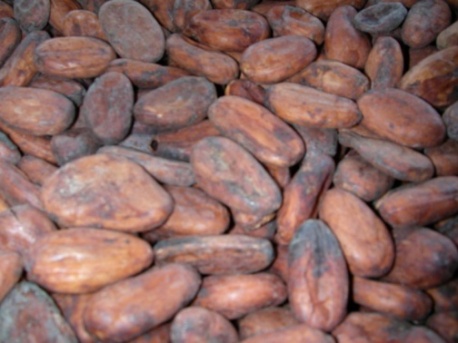 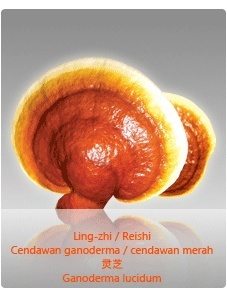 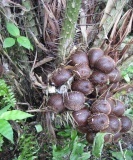 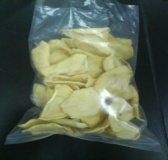 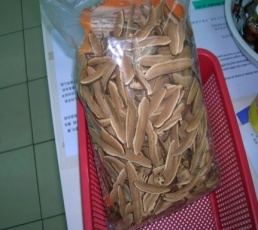 High polyphenols cocoa
Dried salak chips
Dried gano slices
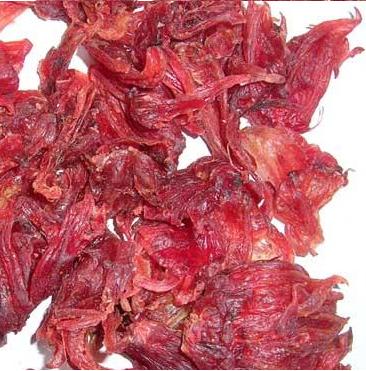 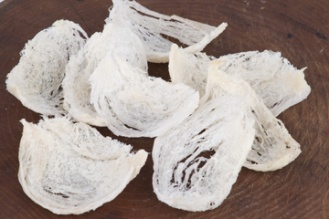 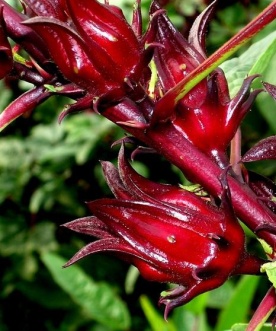 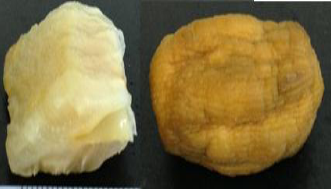 Osmotic dehyrated star fruit and ambarella
Edible birdnest
Dried roselle
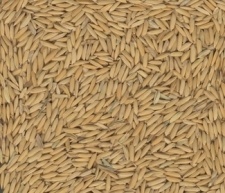 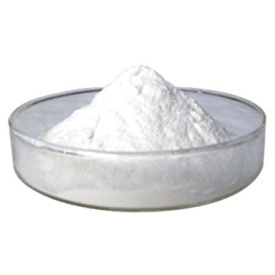 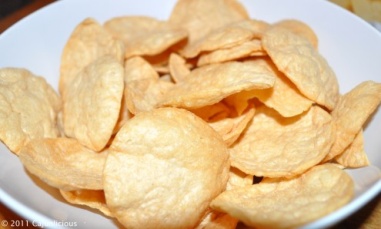 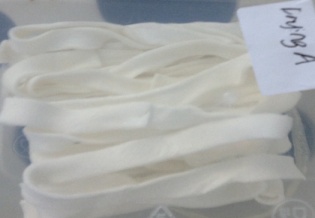 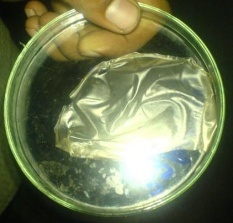 Bio-plastic
Rice flat noodles
Fish crackers
Rough rice